CSFP Annual Training September 2024
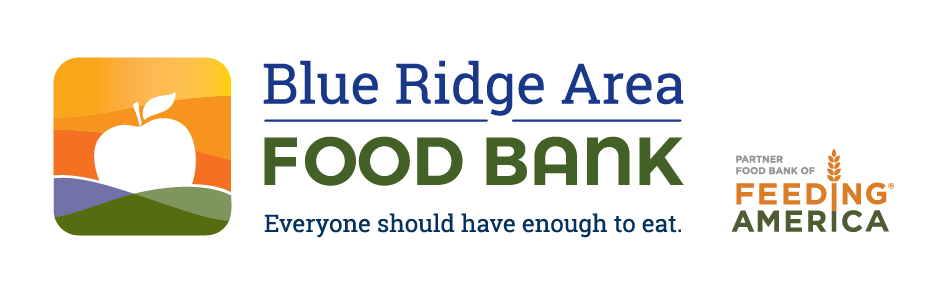 Agenda
CSFP Basic Information 
CSFP Food Storage, Demonstrations & Refusal
 CSFP & Civil Rights
 CSFP Distribution & Reporting
 Questions?
CSFP
Basic Information
CSFP stands for Commodity Supplemental Food Program

Federal program that supplements the diets of elderly persons  with nutritious USDA food

CSFP food is a supplement, not a full replacement diet

Virginia Department of Agriculture and Consumer Services (VDACS) is the state agency in Virginia that administers CSFP
CSFP Eligibility
Aged 60 years or older

Gross household income at or below 130% of Federal Poverty guidelines 

Valid ID, such as driver’s license, passport, utility bill, etc. at intake to determine eligibility 

Income verified through Self-Declaration of Income

Must live in Virginia

Report changes in household income within 10 days of change
Proxy Requirements –New!
Must designate a proxy at certification

Proxy cannot certify or recertify a participant

No limit as to the number of participants a proxy can serve

Proxies must be individually designated by participant

CSFP boxes cannot be left with an agency representative

Only a proxy can pick up or deliver food to participant

Food is never to be left without verifying participant
Homebound Participants
Encourage use of proxies or home delivery

Work with agencies on Aging, Social Service, etc. 

Home delivery requirements:
Safe storage and transportation of foods
Verification of each CSFP participant before issuing food
CSFP Food Storage, Demonstrations, and Refusal
Cheese Storage Requirements
Cheese must be refrigerated and temps taken with an internal thermometer at least 3 times per week
Temps must be recorded on a temperature log
Refrigeration units should be maintained between 32° and 40° Fahrenheit
If a digital thermometer system is used, the system must be able to print out temperature logs and provide notifications via text or email if temps exceed above temperatures
Shelf Stable CSFP Food
Shelf stable CSFP food should be maintained between 50° and 70° Fahrenheit
Thermometers should be installed in dry storage areas to ensure proper temperatures are maintained
Temperature charts must be posted and show temperatures taken at least 3 times per week
If a digital thermometer system is used, the system must be able to print out temperature logs and provide notifications via text or email if temps exceed above temperatures
Storage of CSFP Food
Store away from steam pipes, chemicals, and heat-generating equipment
Store 4 inches away from the wall, 6 inches from the floor, and 2 feet from ceilings to allow for proper air circulation
Reach-in refrigerators/coolers must have racks to keep food 1 inch from the bottom of unit to allow for proper air circulation
Adequate lighting to aid in rotation and inventory checks of food
Storage of CSFP Food (cont’d)
Practice FIFO (First In, First Out)
Must have adequate security (locks, alarms, etc.) to protect against theft or vandalism
Storage areas must be protected against rodents and insect infestation with routine extermination service or proper supplies on hand to guard against pests
A record of these inspections must be maintained
Demonstrations with CSFP Food
Must be pre-authorized with VDACS

Next FNS-153 report should include any foods used at demonstrations in the appropriate column

CSFP foods may  only be used in food demonstrations on nutrition education for program participants

CSFP foods may not be used for outreach, refreshments for participants, or any other similar purpose

CSFP foods may not be provided to any other community agency for any purpose whatsoever
CSFP Food Refusal
Pantries must offer full food packages, to include cheese, to all participants each month
CSFP food recipients may refuse products
Any CSFP food not accepted must immediately be placed back into inventory and not reported as issued
Once the CSFP recipient has received the food and stepped outside the pantry, they cannot return the food, and the pantry cannot receive the food back for re-issue
CSFP & Civil Rights
What You Need to Know
Civil Rights Responsibilities
Current “And Justice for All” posters must be prominently displayed in all intake offices/distribution sites
Civil rights complaint forms must be available to all CSFP recipients & displayed next to AJFA poster
Staff/volunteers must complete civil rights training annually to handle a complaint
Training should be documented with date, materials covered, and sign-in sheet
Civil Rights Responsibilities
Required topics for annual Civil Right training:
Knowledge of protected classes
Effective public notification
Complaint procedures and conflict resolution
Customer services
Language assistance & accommodations for persons with disabilities
Compliance review techniques and noncompliance resolutions
Non-discrimination statement must be included on all materials regarding CSFP programs
Non-Discrimination Statement
All websites, public announcements, flyers, and documents must include non-discrimination statement. 

Full statement, except where space does not permit, then:

“This institution is an equal opportunity provider.”
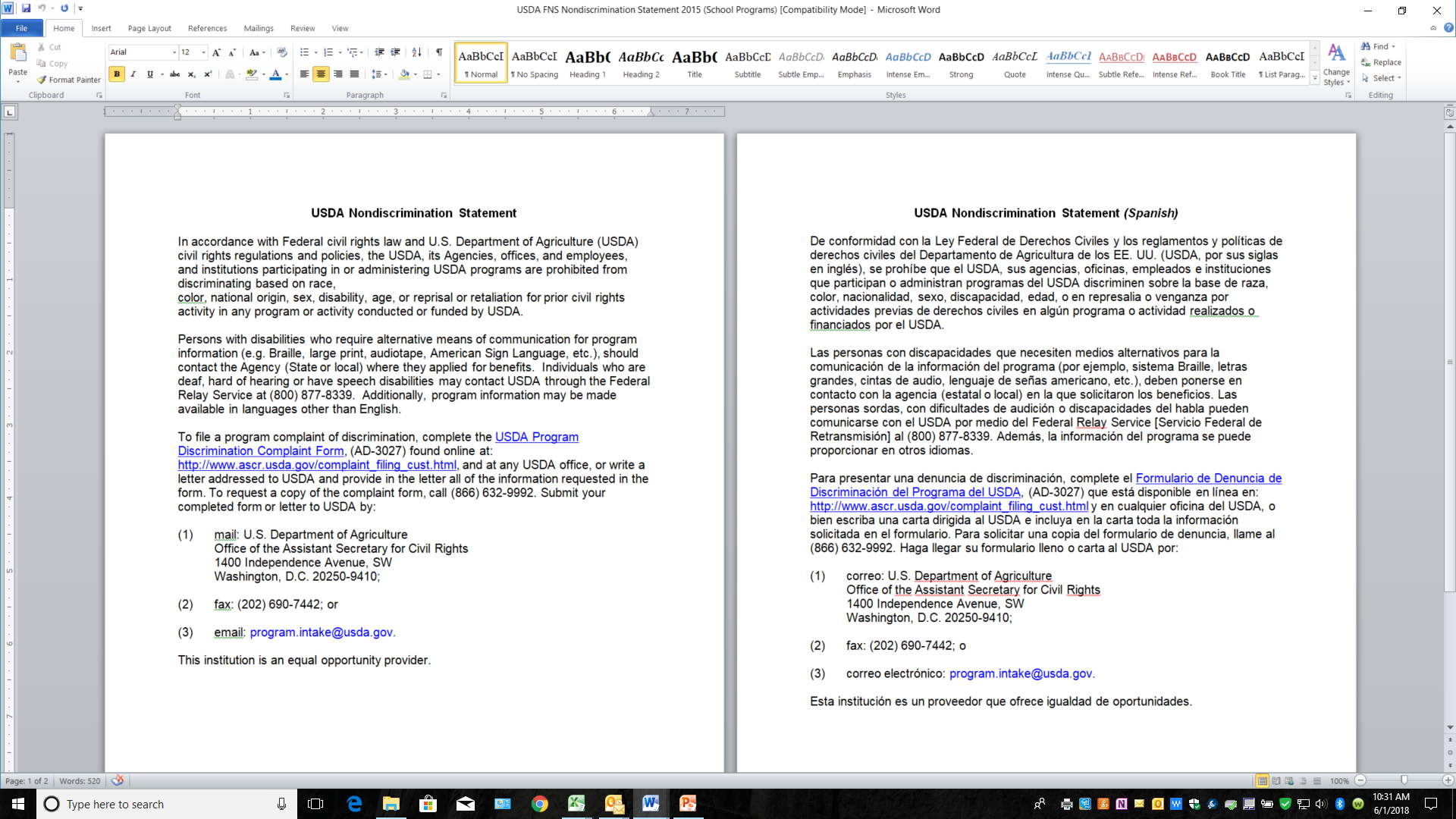 Written Beneficiary Notices for CSFP –NEW!
CSFP sites must give written beneficiary notices to all new program participants at the time of application (handout or as part of application)
Existing CSFP recipients must receive written beneficiary notices as soon as possible at distribution locations or at a food delivery
Notice must be displayed next to AJFA poster and Civil Rights Complaint Form
Handling Civil Rights Complaints
All complaints alleging discrimination on the basis of religion, race, sex, disability, age, national origin, sexual orientation, gender identity, etc. must be accepted by the Pantry.

Complaints may be accepted verbally or in writing.  Pantries should use the Civil Rights Complaint form to record pertinent information and should make every effort to secure all elements of data on the complaint form to help explain or resolve the situation.

No complaint shall be refused or ignored because the information is incomplete.
Handling Civil Rights Complaints (cont’d)
Pantry should submit or facilitate submission of the form to the address on the complaint form.

Pantry should also contact Allie Henning – Government Programs Coordinator or Jessica Shover – Manager of Food Sourcing and Government Programs at CSFP@brafb.org.
CSFP Distribution & Reporting
Agency Responsibilities
CSFP Agency Responsibilities
Retain all records for current year and 1 year previous – change!
Provide safe storage of CSFP boxes and refrigerated cheese before, during, and after distribution
Report distribution summaries to BRAFB monthly
Once distributed to CSFP recipients, food cannot be returned for reissuance
CSFP Agency Responsibilities (cont’d)
Report Food Damage or Out of Condition Foods prior to disposing of:
Contact appropriate Branch Manager and email CSFP@brafb.org  before doing anything with CSFP food 
Take pictures of damaged food and submit 
Await next steps before disposing of food

 Any new off-site storage or intention to move distribution sites must be inspected and approved by VDACS and BRAFB prior to storage or distribution of CSFP foods
Distribution
Each household will receive one package of CSFP foods on a monthly basis
CSFP recipients who are unable to attend distributions may designate a proxy to pick up their food
Staff/volunteers will verify eligibility and identity of participants and proxies prior to distributing food
CSFP recipients must not be required to make any payments or provide services to receive CSFP food
CSFP sites should maintain specific dates and times of distribution each month
Distribution (cont’d)
CSFP sites should notify recipients of any distribution schedule changes
A master list of recipients must be kept at each site
CSFP sites are required to provide safe handling of refrigerated product before, during, and after distribution
This can be achieved through the use of portable coolers and thermal blankets.
Inventory Control/FNS 153 Report
FNS 153 report must be submitted monthly
Method of calculation is by the unit, not the case
Reports are due on the 10th day of the following month (e.g. May report is due June 10th)
Inventory should not exceed 3 months
FNS -153 Reporting
# of packages distributed is determined by the # of people who received a package, not the # shipped
Report any damaged CSFP items in the Food Loss column
Damages require VDACS approval prior to disposal. 
Pictures and a description of damage should be submitted
Physical inventory can take place after activity has ended for the reporting month
Questions?
Please contact:

Allie Henning – ahenning@brafb.org   540-569-2022

Jessica Shover – jshover@brafb.org   540-688-3351